PIP Update
April 6th 2016
Agenda
Summary Update
Additional Meetings/Notes
V. Kapin – Collimator Work
R. Tesarek – Beam Profile Measurement
Linac
	SBK: Delivered –Task is being closed
	LN: Amp at vendor, Working on ps setting limit firmware, Keep alive board is being assembled
	Modulator:
28 cell: Continued LRF1 operations, working on identifying reasons for trips
54 cell: Cell construction almost done, charging ps testing all done, working on ground bar hardware, ctrls rack work 
	Plan is to proceed to testing prior to shutdown – order parts for next modulator
Booster
Booster optics software: No LOCO update this week, One more tune scan scheduled this week….talk in two weeks
Booster BPMs: 
    	Work just getting started again – Labor lost to DCCT seems to be returning….
Collimators:
	Update talk today…
RF:
Cavity 21:  Bottom tuner on stand, waiting upon windows (will use old windows since new ones are delayed)
Cavity 22:  On stand - waiting for bus bars, testing will begin after assembled
        Tuners: 
#15 Slightly higher resistance – taken apart looked good – put back together again had higher resistance - investigate
#16 waiting for final test by RF department
#17 ferrites shipped to TD
#18 ferrites prepared
#19 – enough ferrites for 19 tuners (allow for several low mu ferrites) – looking into spare inventory for all hardware
Replacement cavity – still working on simulations for perpendicular design and waiting on wide bore tests!
        Perpendicular bias cavity:  
Vendor visit last week went well – looks like they can do all the necessary cutting
Working on mechanical 3D design
PA tested at 71 MHz looked good, moving on to 105MHz test which means building a new resonator cavity - 
Shielding assessment – supporting documentation provided to ES&H, will complete package – then off to committee….
Perpendicular cavity without ferrites and solenoid
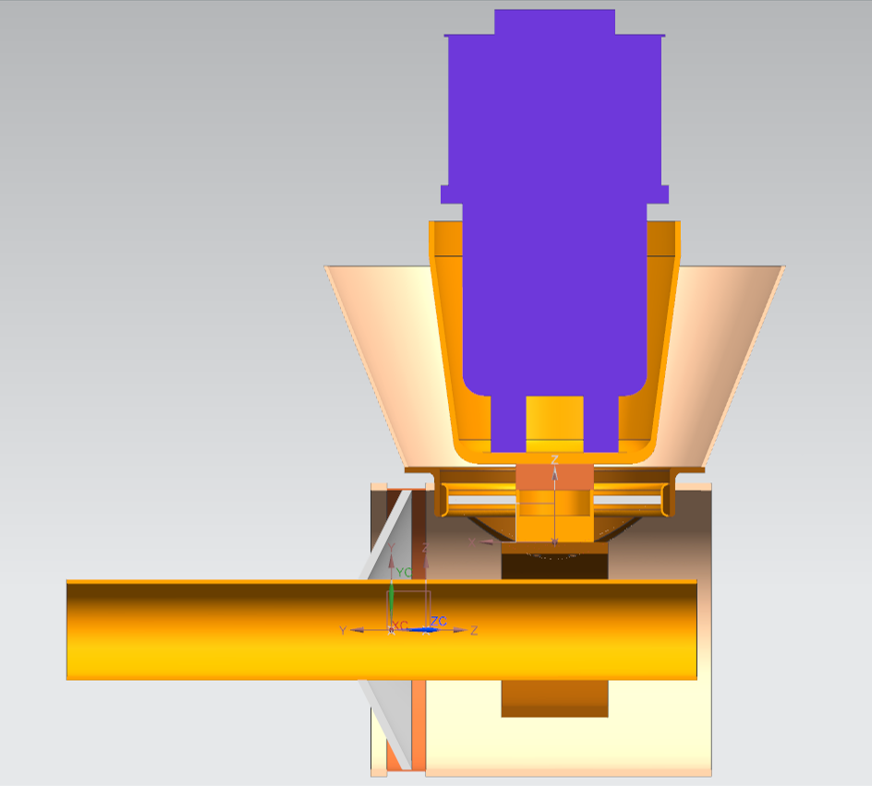 Investigating areas of mechanical concern
Issues:
Two windows
Coupling constraints
Tight welding areas
Ability to repair when necessary
Support weight
Budget: 
Reduction of 1.5 M FY16 to cover AD shortfall – still do not know 
Adjusting Linac modulator purchases to accommodate funding
Still need to understand stations 21 and 22 M&S
Meetings to discuss transition PIP to PIP-II put on hold – Steve Holmes
Upcoming Talks
TLM install and operations: Tony
Shielding assessment: Keith
Harmonic cavity update: CY Tan
LOCO physics: CY Tan
New Cavities (plans) Tom Kroc